Andrea VinanteTesting collapse models using ultracold mechanical resonatorsINFN – Tifpa, Trento
Spontaneous wavefunction collapse models
Quantum and Classical are micro-macroscopic limits of a more general theory.

Random collapses are intrinsic to quantum evolution = dynamical reduction
Mass-proportional   (larger size  faster collapse)May be related with gravity (Diosi-Penrose model)

Natural Micro-Macro transition   @  10-7 m
Everything else is naturally derived:- Quantum Mechanics at microscale- Measurement Postulate and Born rule- Classical Mechanics at macroscale
Continuous Spontaneous Localization (CSL)
Schroedinger equation + Stochastic term (collapse field)


2 phenomenological constants

Correlation Length  rC 
	conventionally rC =10-7 m, but could be up to 1-2 orders of mag around

Collapse rate l  

Lower bounds
l   10-17 s-1  following  Ghirardi et al
l   10-8 s-1   following  Adler  (latent image formation as CSL effect)
Experimental tests of collapse models
Direct (Interferometric):  macroscopic quantum  superposition


Indirect (non-interferometric):  energy non-conservation effects
Heating of protons in intergalactic medium, etc
X-ray spontaneous emission from free electrons
Spontaneous heating of a free particle / mechanical resonator
Random Collapse                          Momentum kick                     Stochastic driving force
t=Q/w0
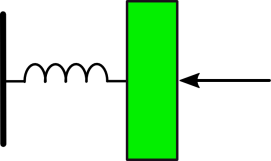 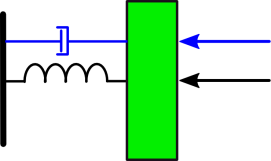 Ftherm
M
k=Mw02
FCSL
L. Diosi, PRL 114, 050403 (2015)
Some Formulas (valid for rigid body motion)
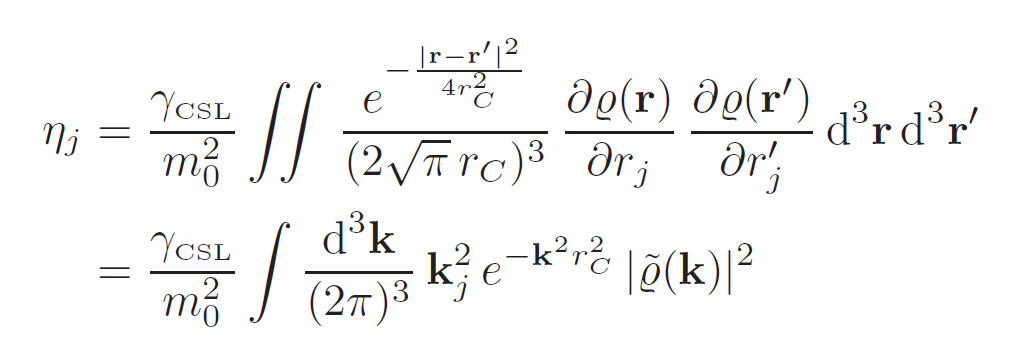 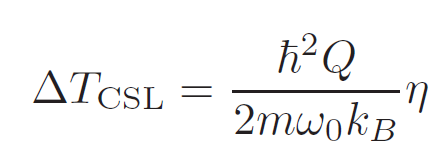 Exact solution for a sphere
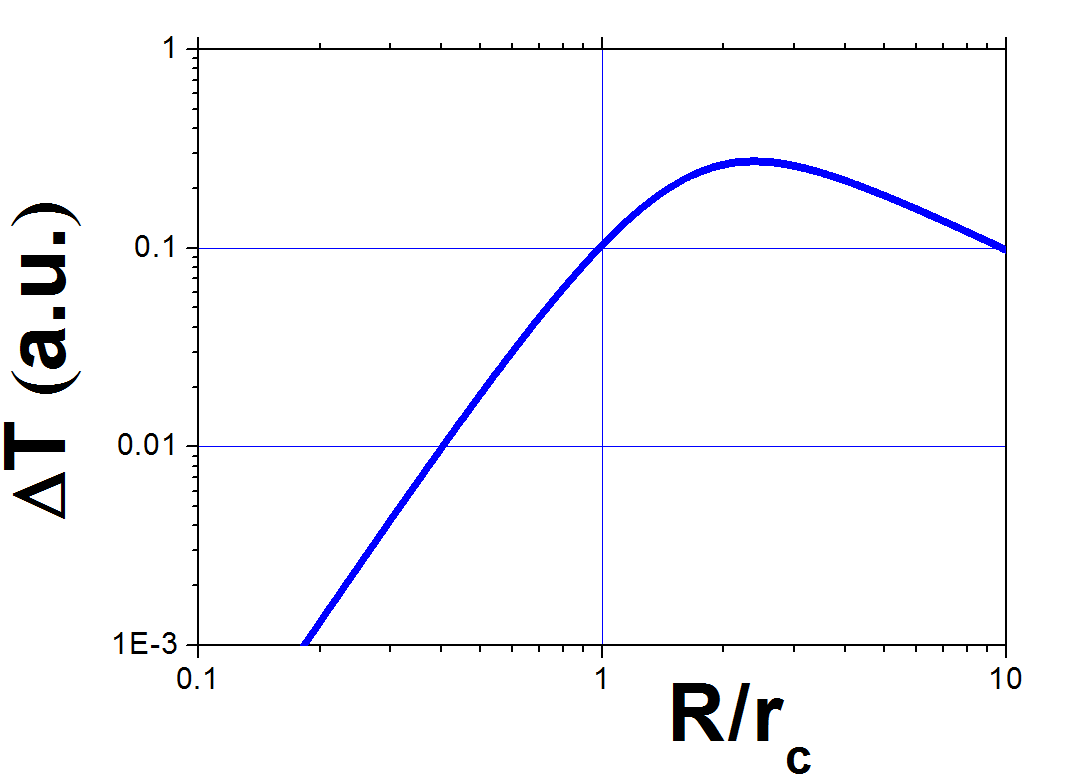 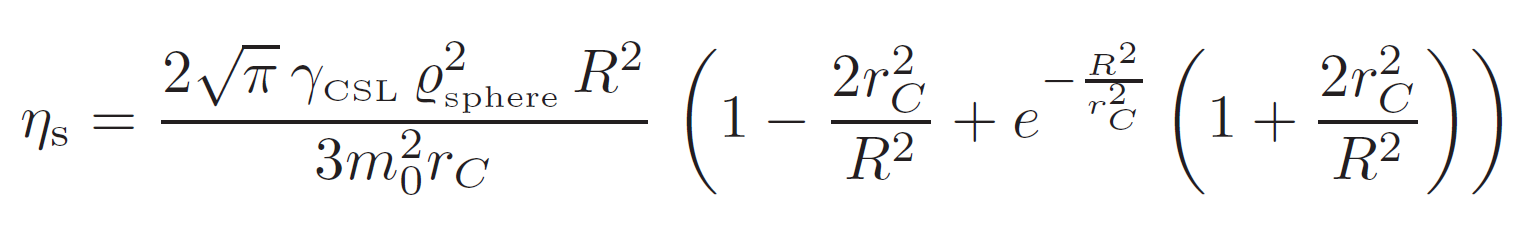 Experimental setup
2011 @ T. Oosterkamp group.(Kamerlingh Onnes Laboratory, Leiden University) Silicon nanocantilever (IBM style, D. Rugar group)
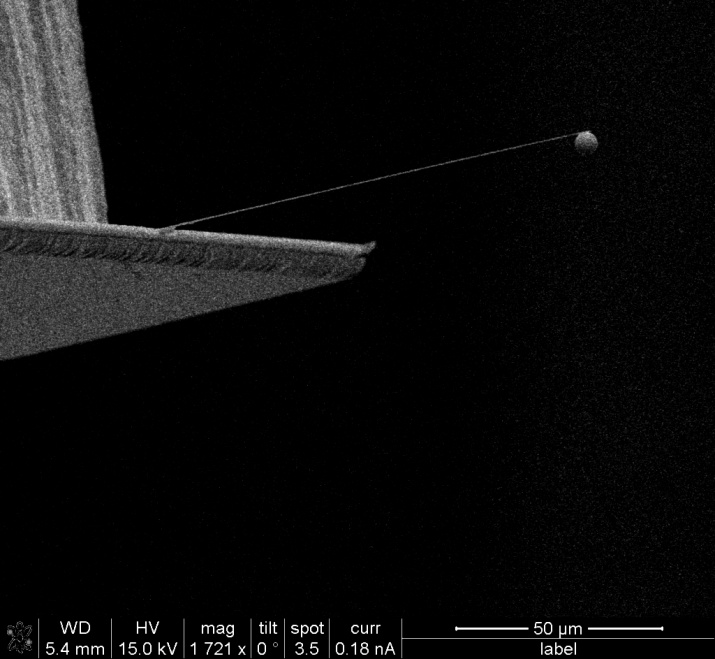 Very high aspect ratio

Thickness=100 nm
(close to standard rc)

Width=5 mm
Length=100 mm

f0=3084 Hz
Q=4x104
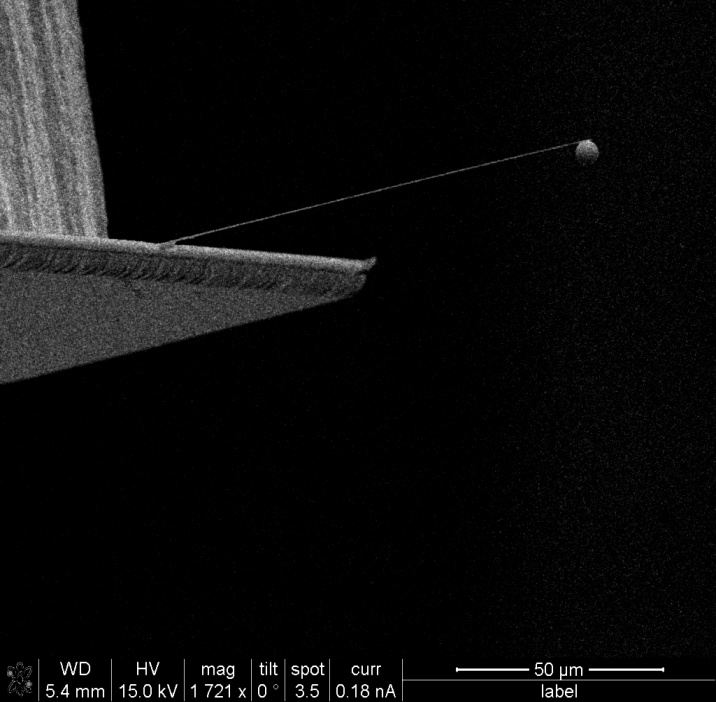 The context:  Magnetic Resonance Force Microscopy
Couple mechanical motion to single (or a few) spins in a nearby sample
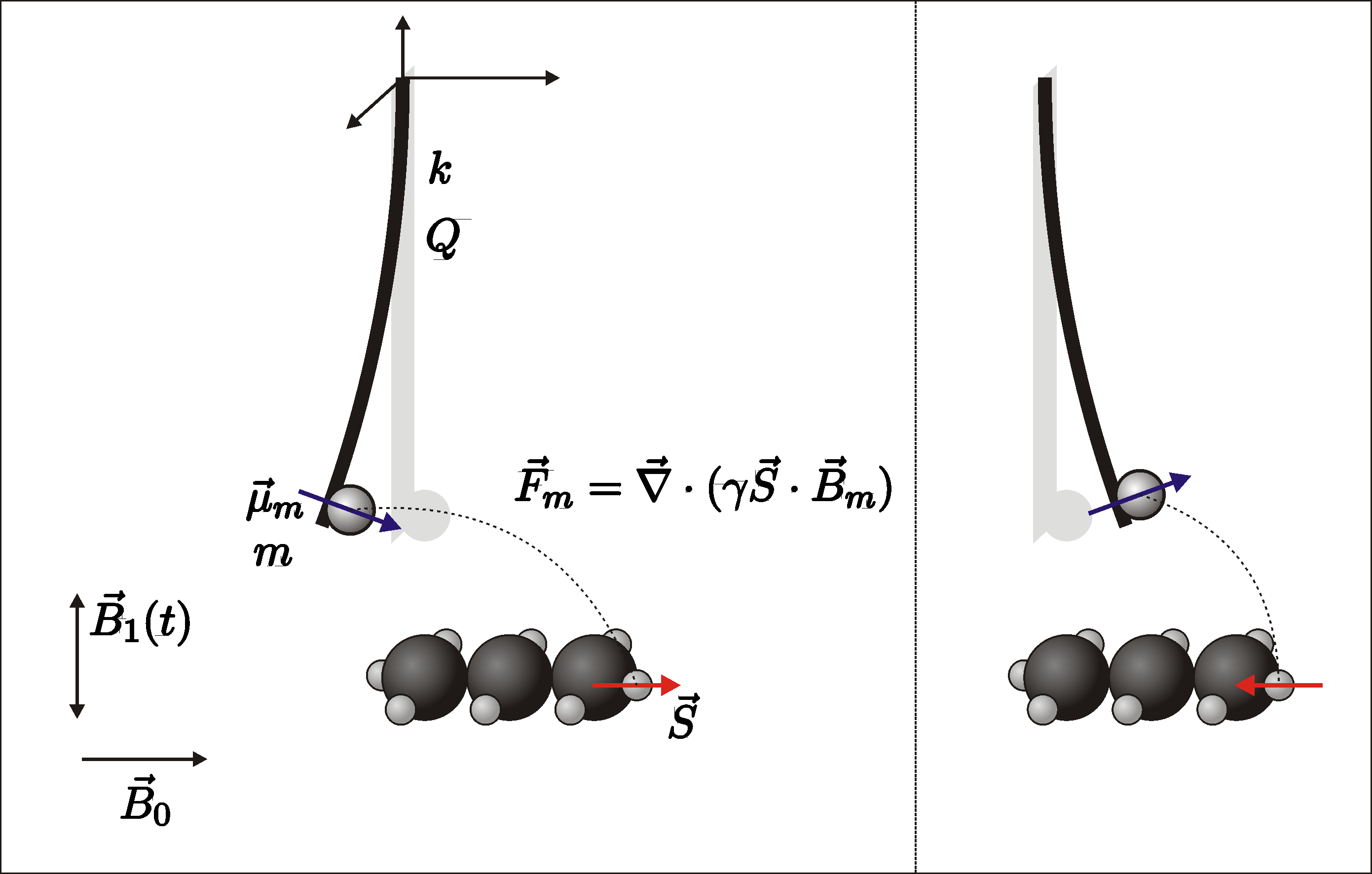 Spin inversions in the sample                                    Force on the cantilever
Main applications of MRFM
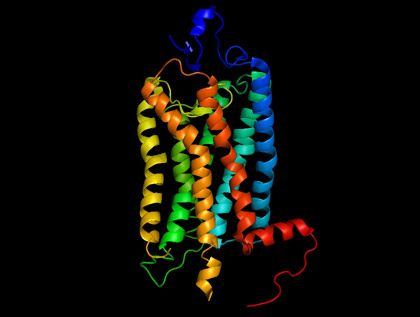 Molecular Imaging

Magnetic Resonance Imaging 
(high resolution thanks to strong field gradients)

3D map of complex biomolecules 
(ie proteins).
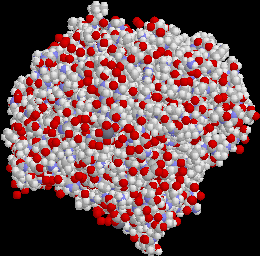 2) Macroscopic superposition of a 
mechanical resonator 

Couple to a single spin qubit
(ie diamond NV centers)
The challenge
PROBLEM: 
Standard  optomechanical techniques not very suitable 
( mechanical resonators can be hardly cooled below 1 K because of heat absorption )


Look for a detection technique compatible with mK  temperature
SQUID-based detection
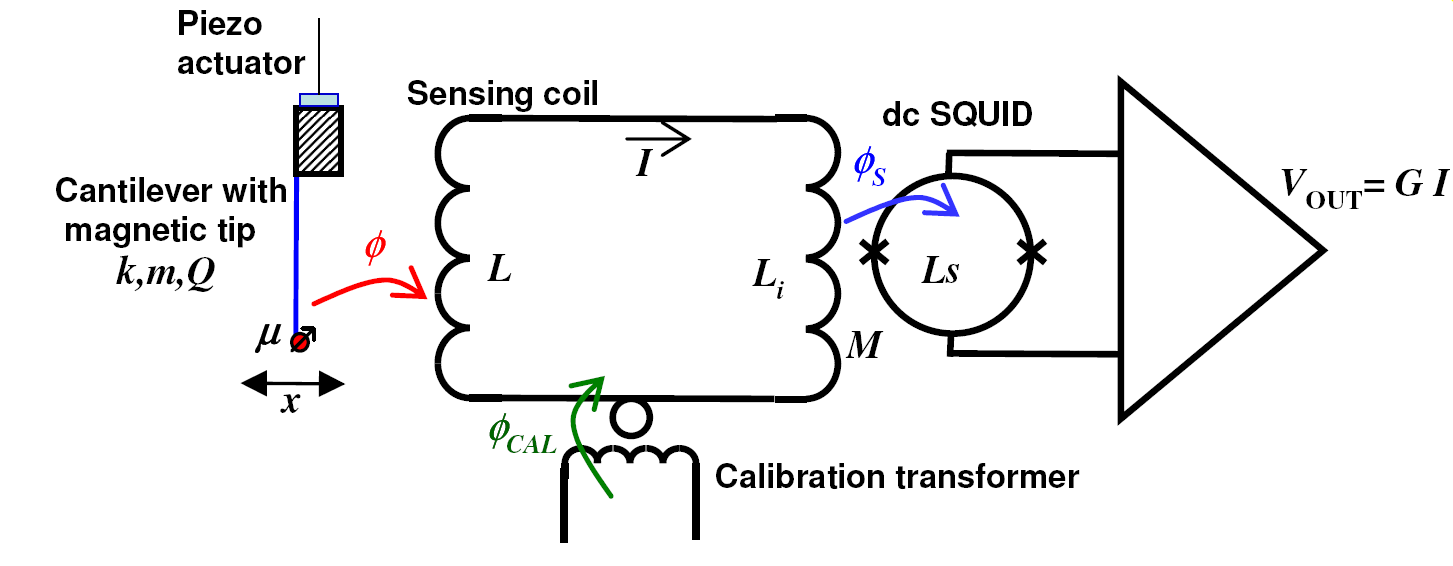 dc SQUID: Most sensitive magnetic flux sensor

Displacement sensitivity  1 pm/√Hz
O. Usenko et al., Appl. Phys. Lett. 98, 133105 (2011)
Noise spectrum at SQUID output ( 10 minutes averaging)
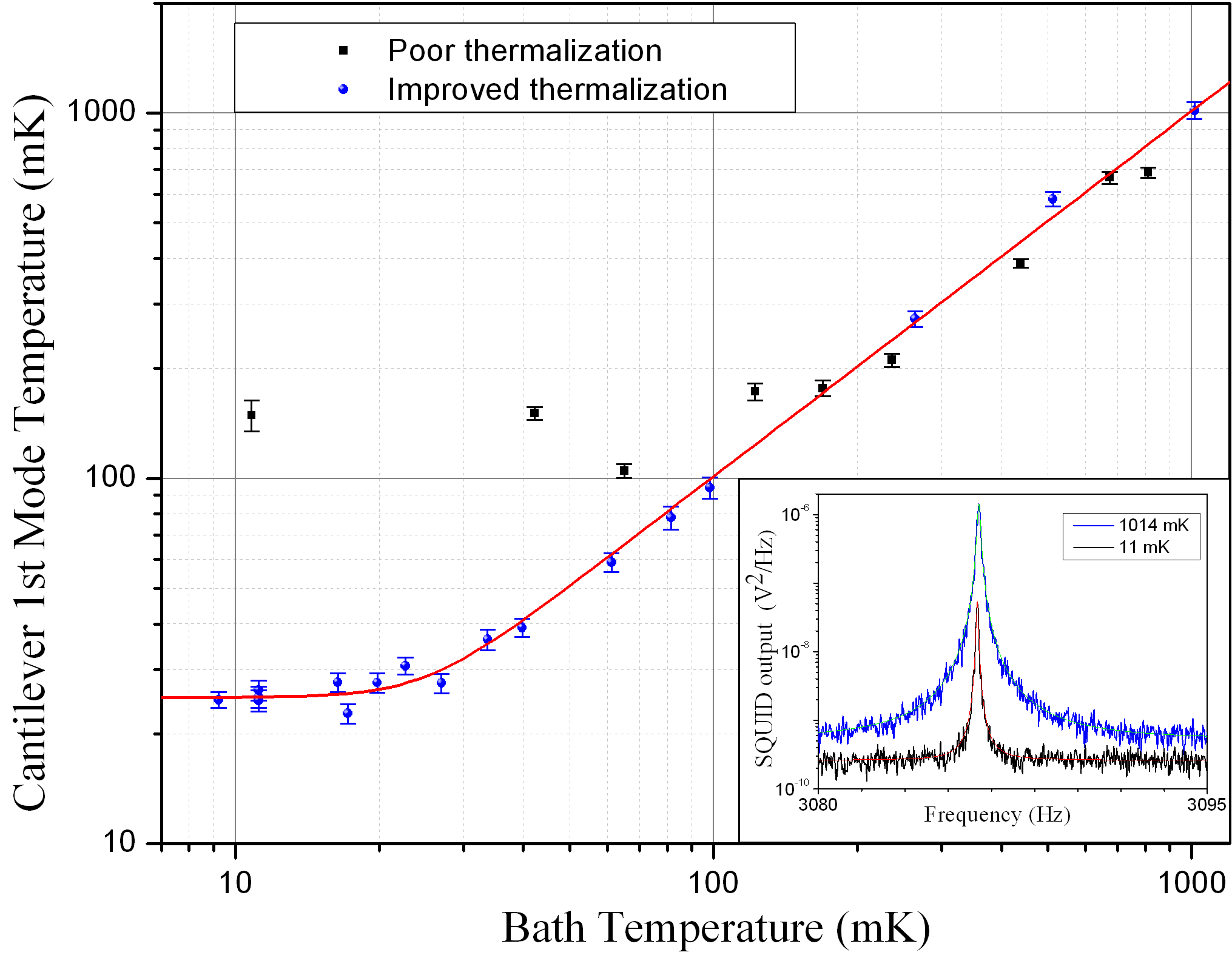 Area under peak       Mean Resonator Energy
Independent calibration of mechanical energy
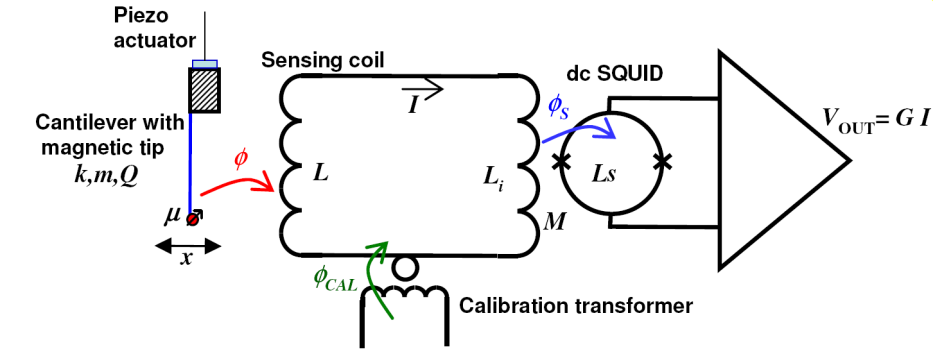 adimensional coupling
SQUID gain +
Superconducting loop
Measuring b2
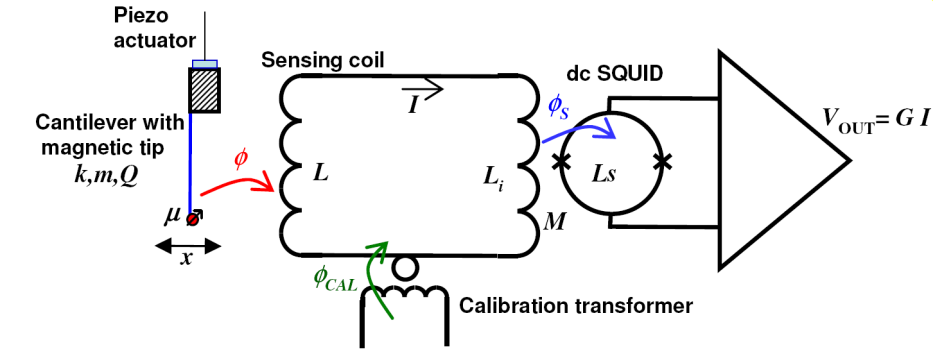 Inject calibration flux fCAL
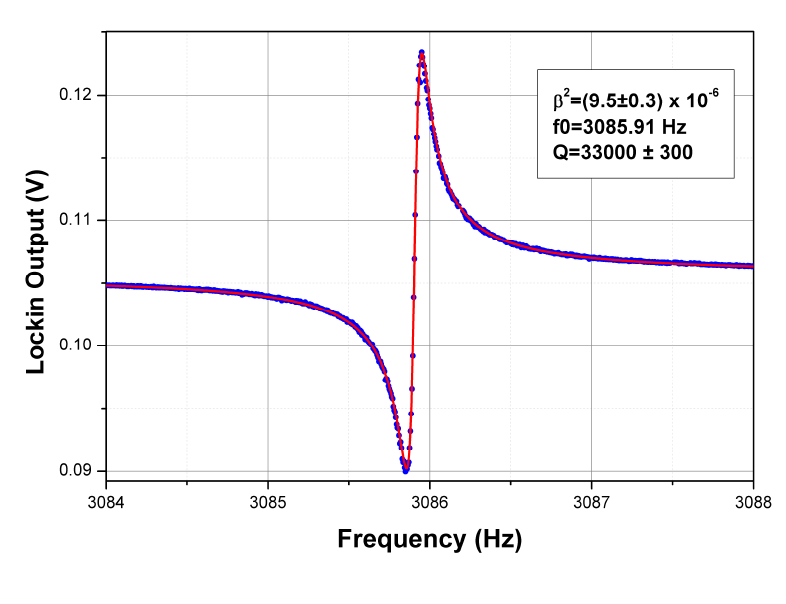 b2
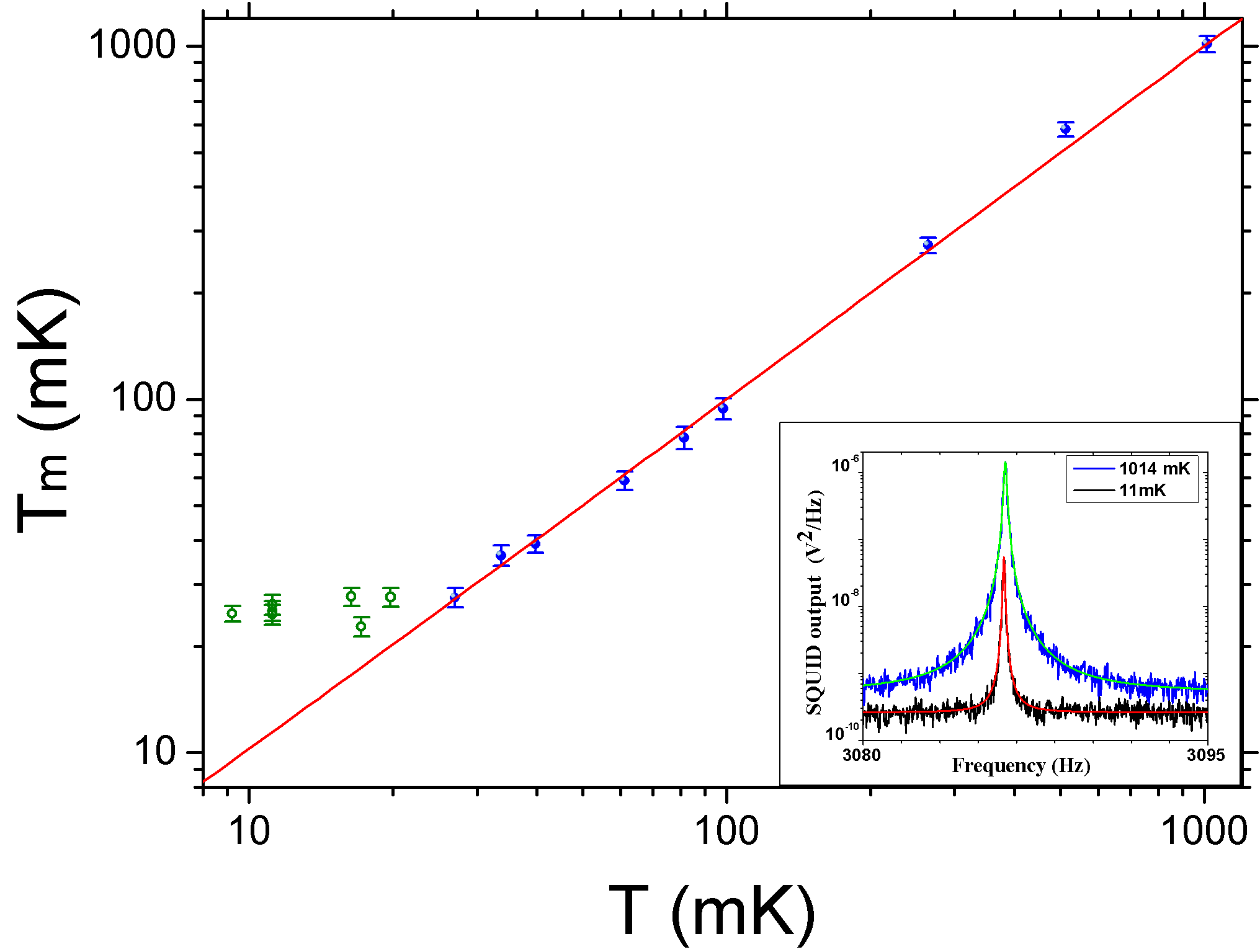 Force noise         Sff=5x10-19 N/√Hz     @ Tm25 mK
Non-thermal energy: how much?
CSL (as other effects...) would cause a finite positive intercept
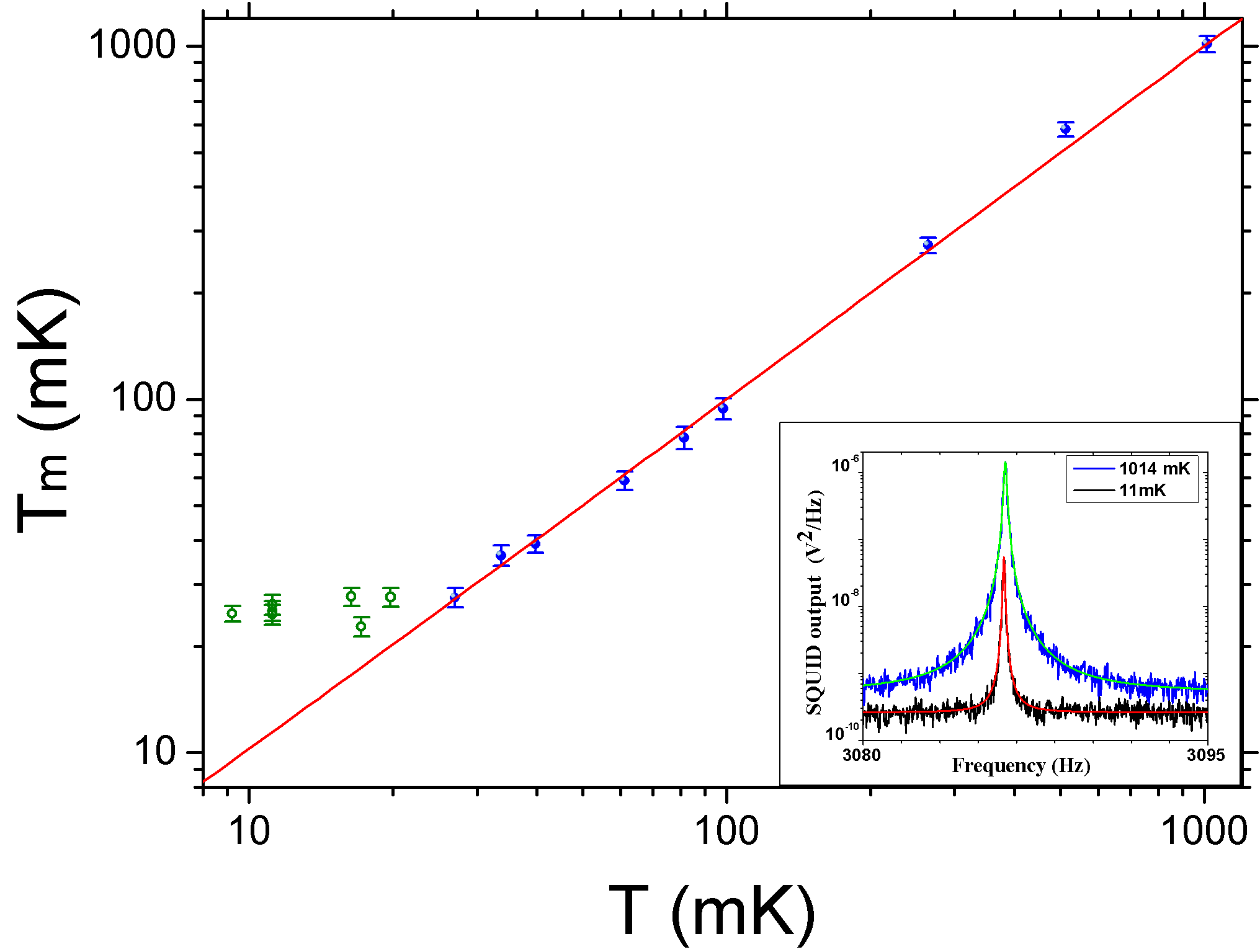 Tm=T+DTCSL
Upper limit on  DTCSL  can be obtained by Feldman-Cousins method
(standard for high energy expts)
DTCSL< 2.5 mK
( 95% C.L. )
Connect to CSL parameters
Technical issues:
Composite  object : CSL force noise acts sphere + cantilever   (correlations)
Bending  mode (flexural). Standard CSL formulas hold for rigid motion
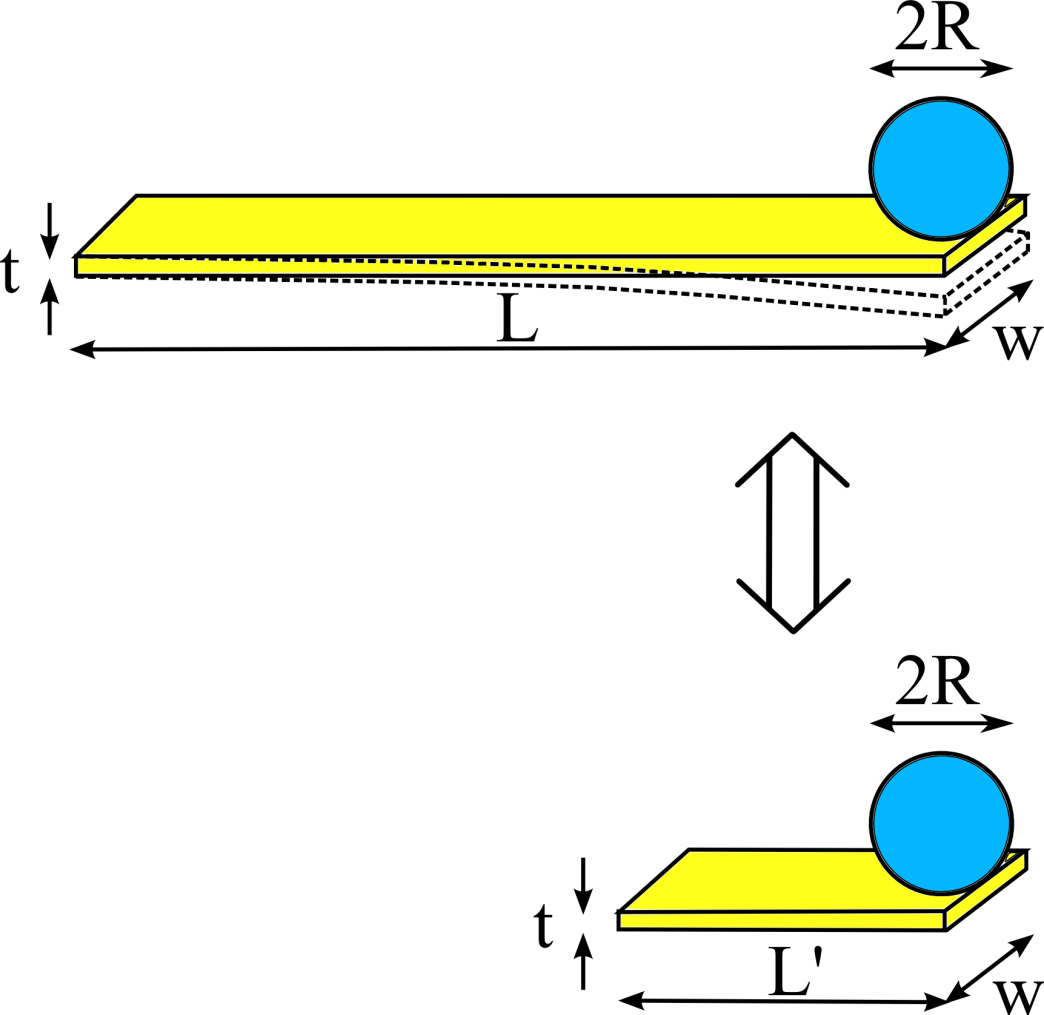 rcant=2330 kg/m3
L=100 mm
t=0.1 mm
w=5 mm

rsph=7430 kg/m3
R=2.2 mm
Computed CSL-induced heating vs rC
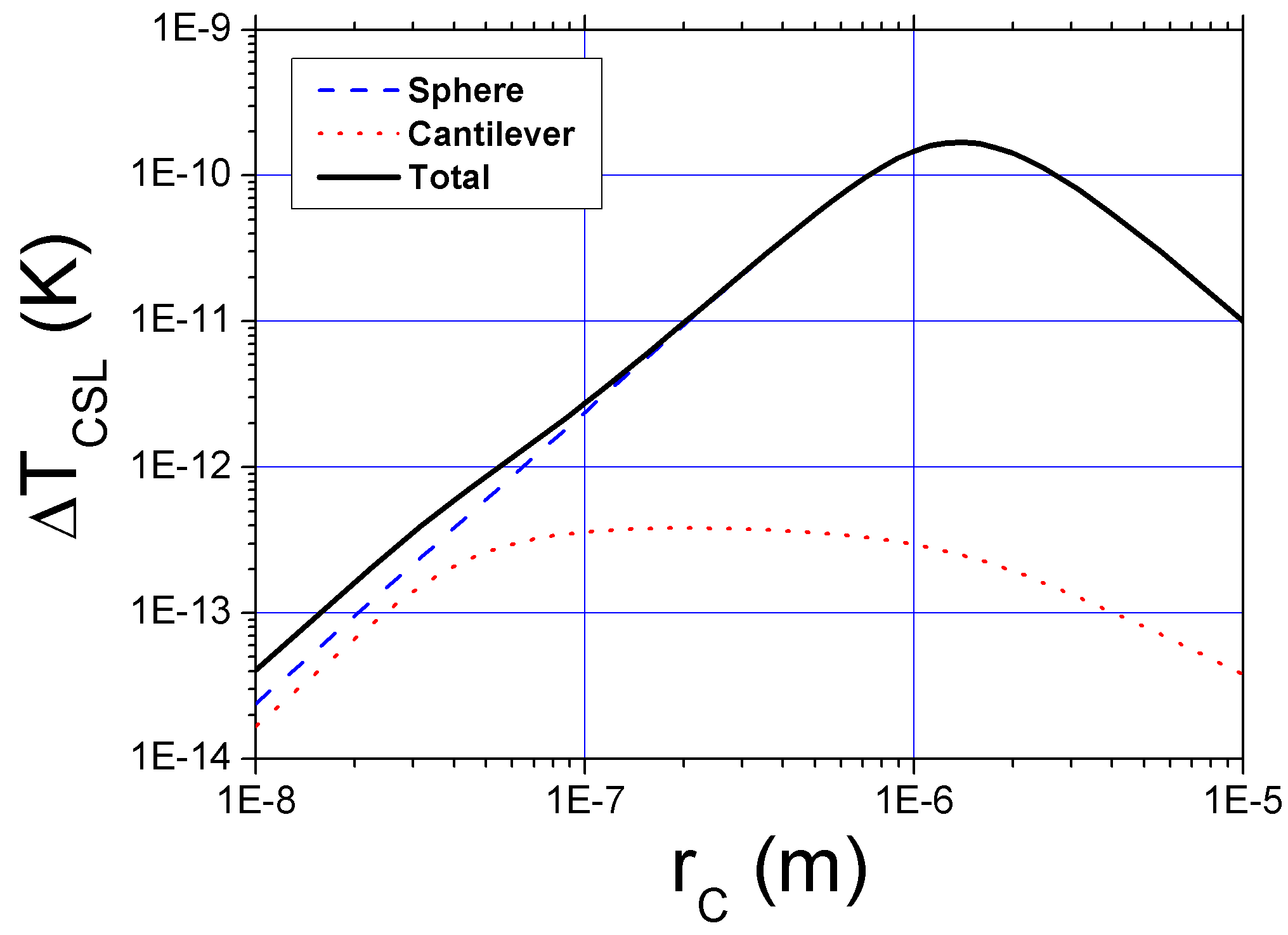 Assuming Collapse rate from Ghirardi et al:   l=2.2x10-17 Hz
Upper Limit
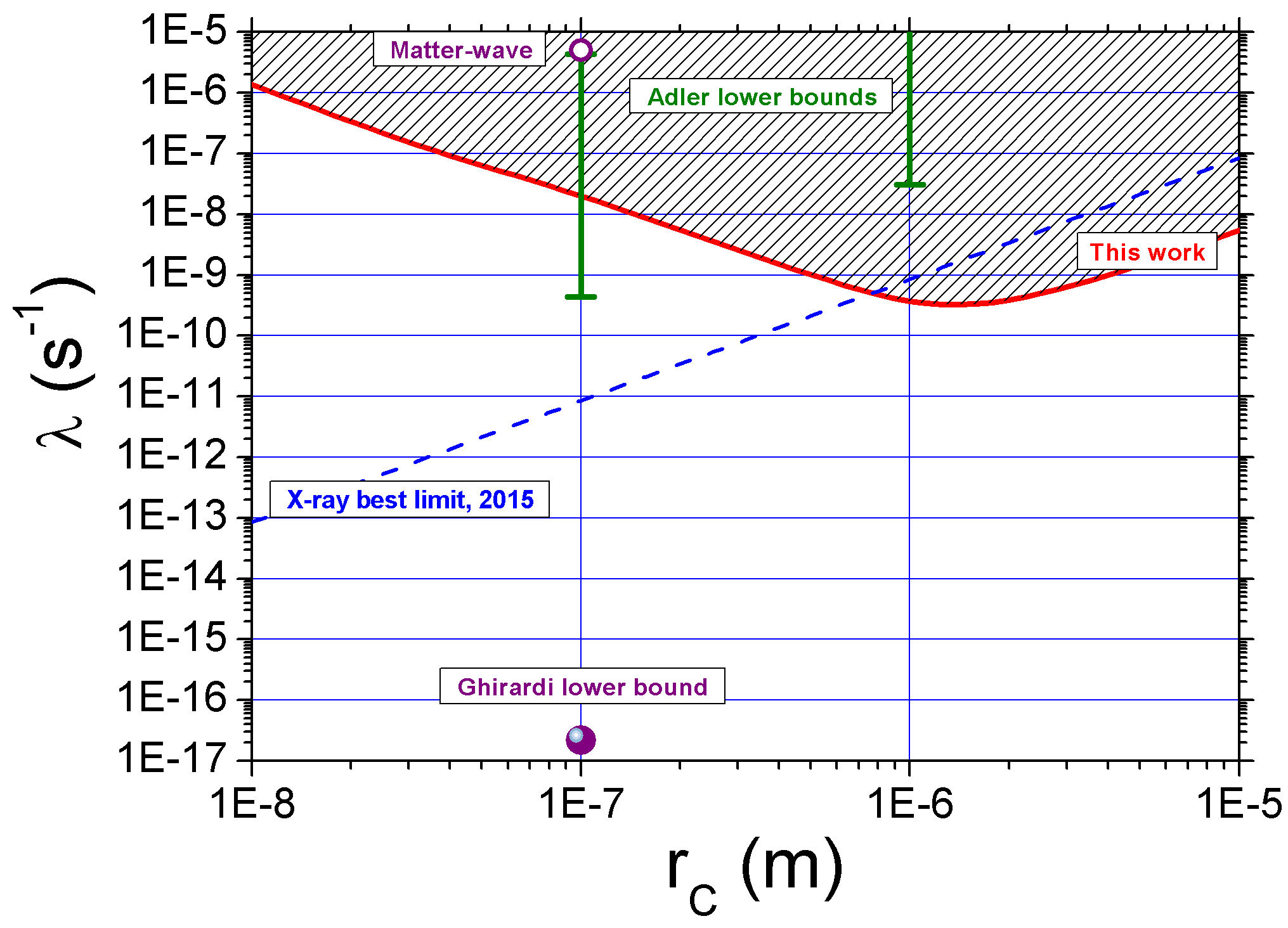 Some comments
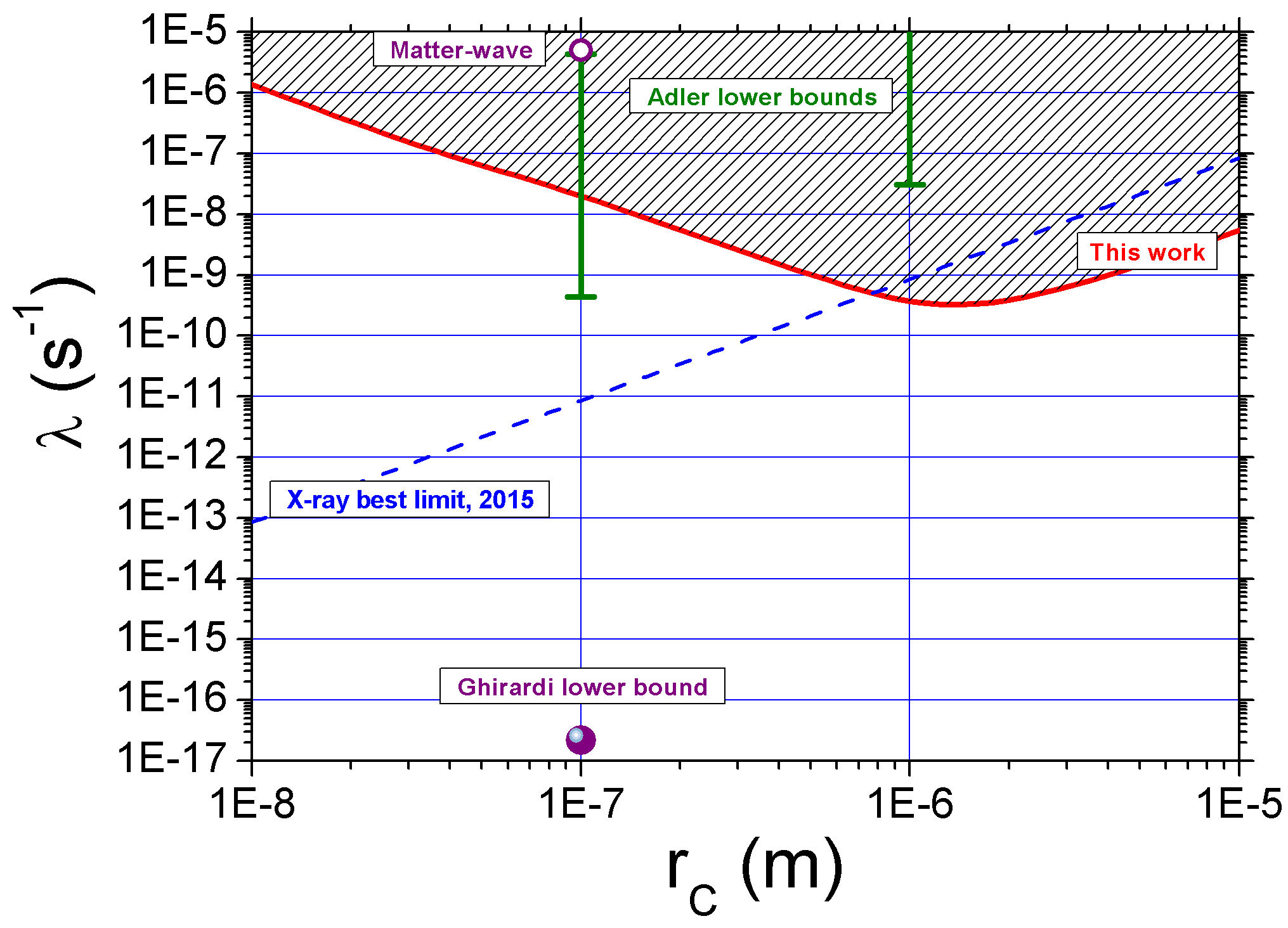 Adler model totally excluded by X-ray


Following Adler, X-ray limits could be evaded by additional hypothesis, i.e. CSL spectrum with cutoff
Upper limits set by mechanical resonators are stronger, in this respect.

   same timescale , ms to s, of Adler effects (photographic process)
Outlook
Same scheme - improved setup (but existing technology ! )
Q  105      Q  107        (Diamond cantilevers, C. Degen group, Zurich)
Heavier materials (Pb - Pt - FePt)
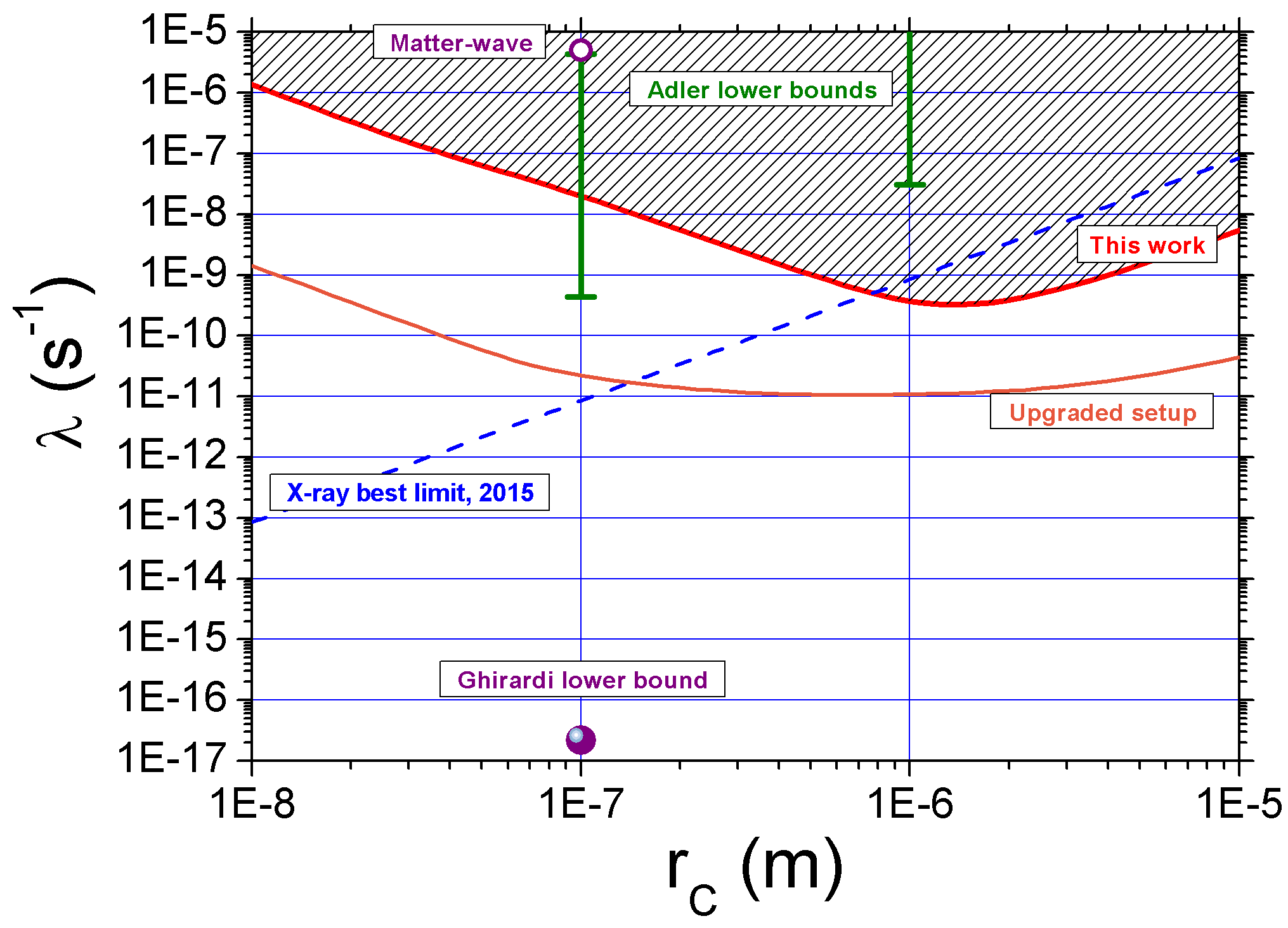 Still far from standard CSL…


BUT 

experiment will not be so easy …

Vibrational noise

Back-action noise
Ultra-high Q with silicon cantilevers
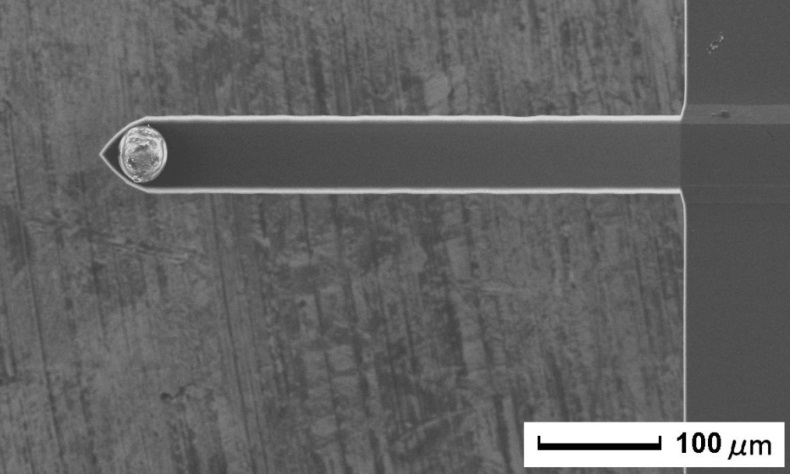 Superconducting (Pb) sphere 
on a silicon microcantilever


Direct readout with a SQUID
REMARKABLE feature!

Very high Q107
but needs T << 1K
Outlook 2
Magnetically trapped superconducting (Pb) particle
f0=100 Hz , Q  1010     
Technology to be developed !!
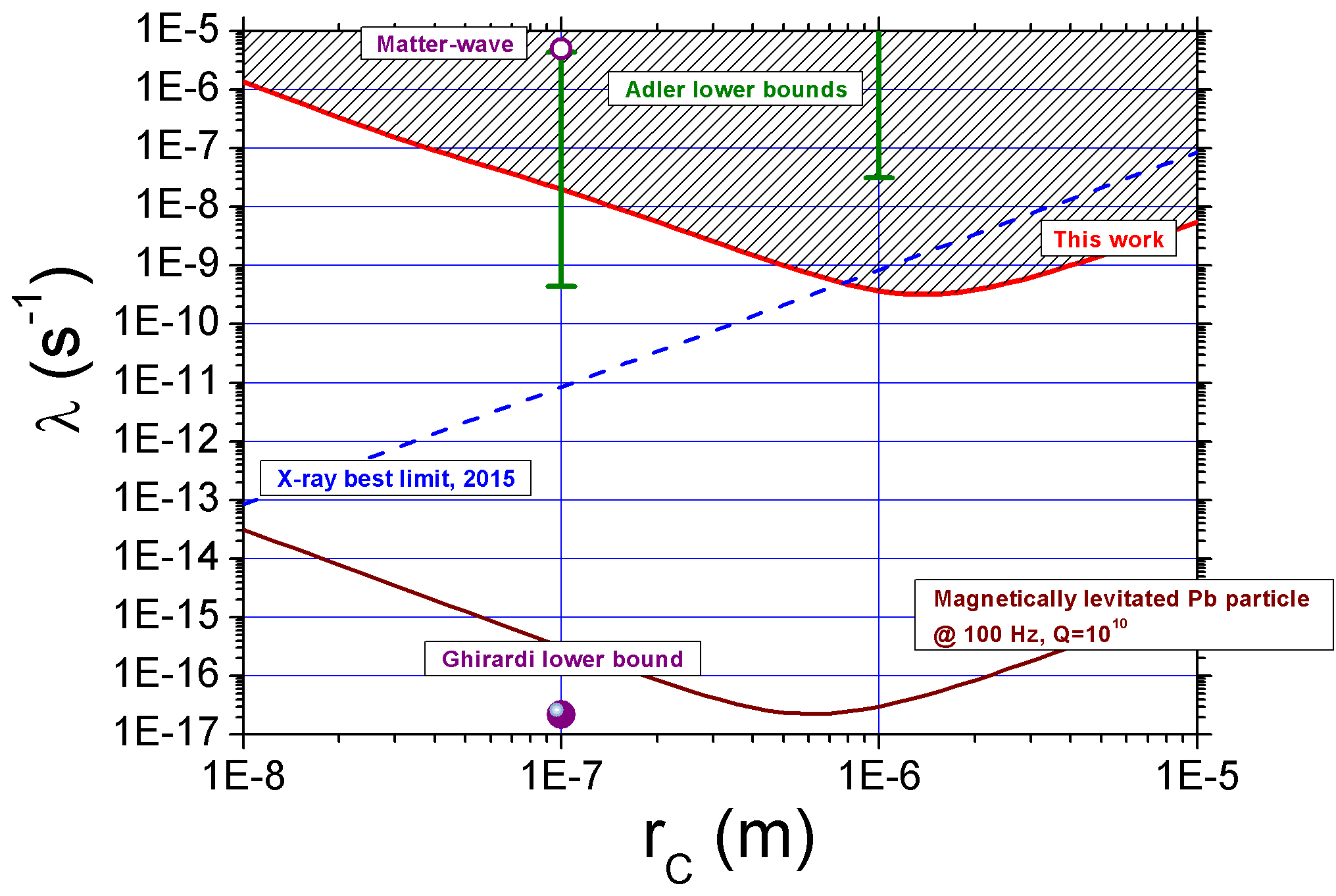 Could probe all parameter space !


BUT 

Yet to be demonstrated that such enormous Q can be achieved
Conclusions
Nano-microcantilevers cooled to mK temperature as sensors of ultra-weak forces

CSL can be probed by a simple monitoring of mean energy vs expected thermal energy  

CSL – Adler:partially excluded at rC =100 nm
   totally excluded at rC > 300 nm


Thanks to:
Former colleagues in Leiden (T. Oosterkamp, O. Usenko, G.Wijts, W. Bosch)
Trieste theory group (M. Bahrami and A. Bassi)
Measuring a
At T>1.1 K aluminum bonding wires become normal…
a
Gravitational wave detectors
Bar detectors  vs interferometers (LIGO-Virgo)
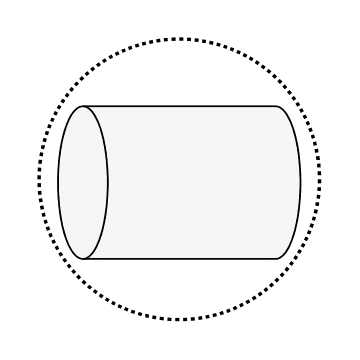 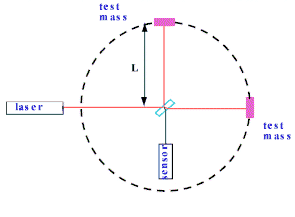 The AURIGA detector (Padua, Italy)
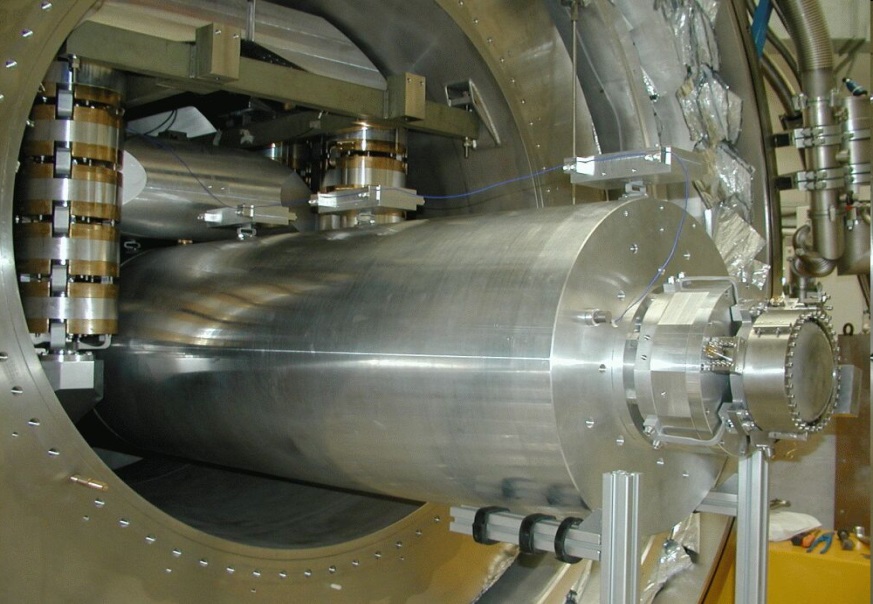 Bar Vibration       Capacitance change        Electrical Current        SQUID amplifier
Extreme displacement sensitivity (10-20 m/Hz)
Some relevant results
T=0.17 mK !
N=4000 phonons (1 kHz)
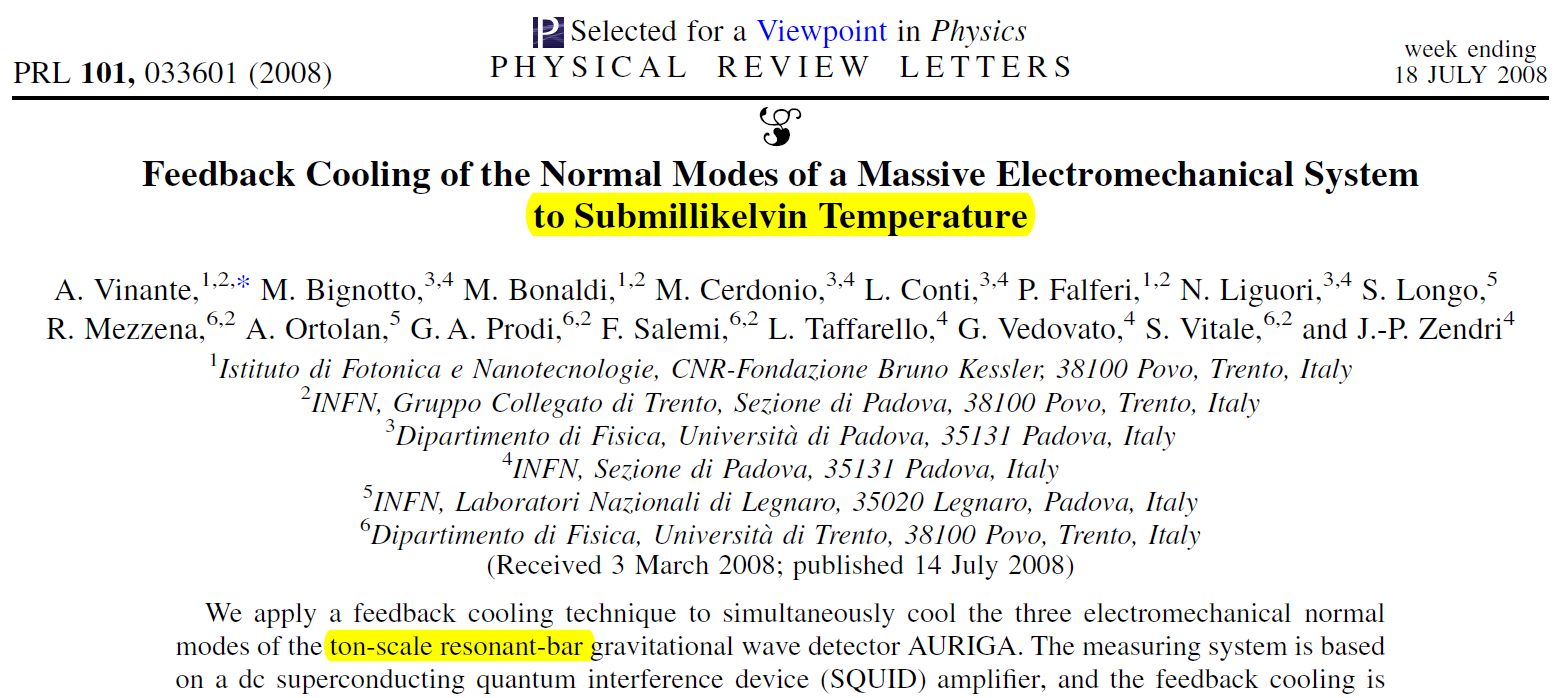 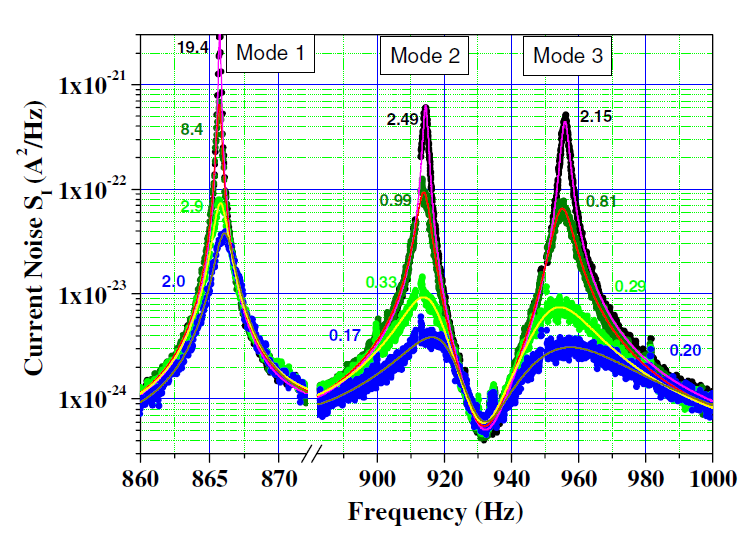 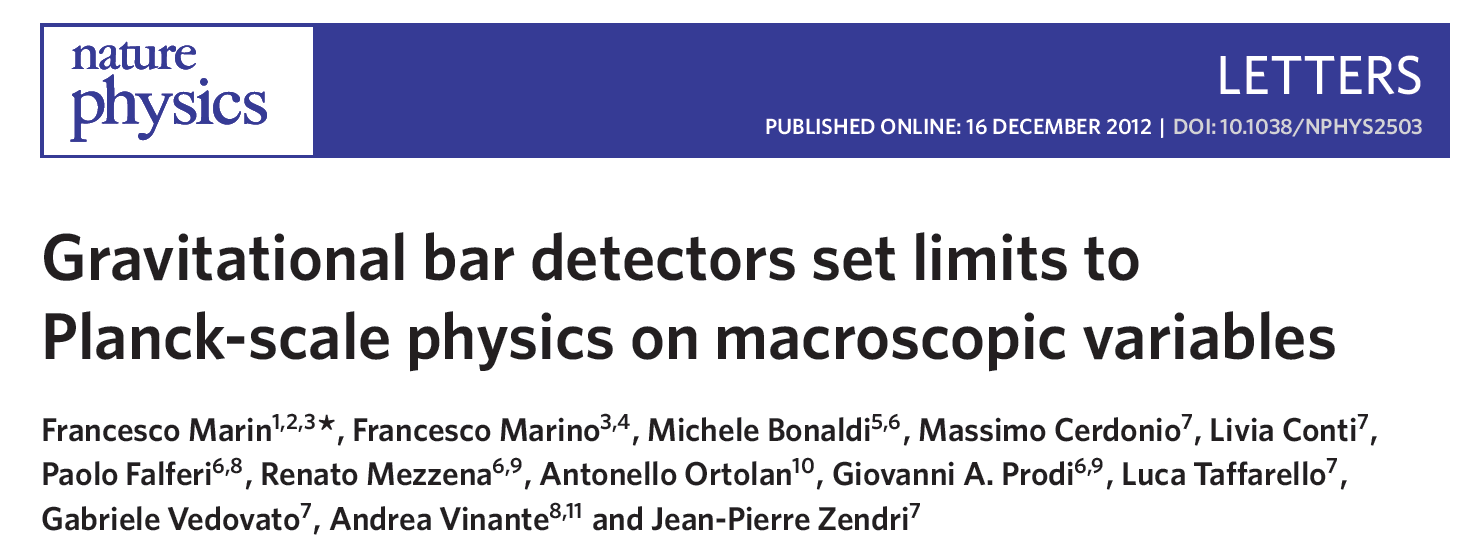 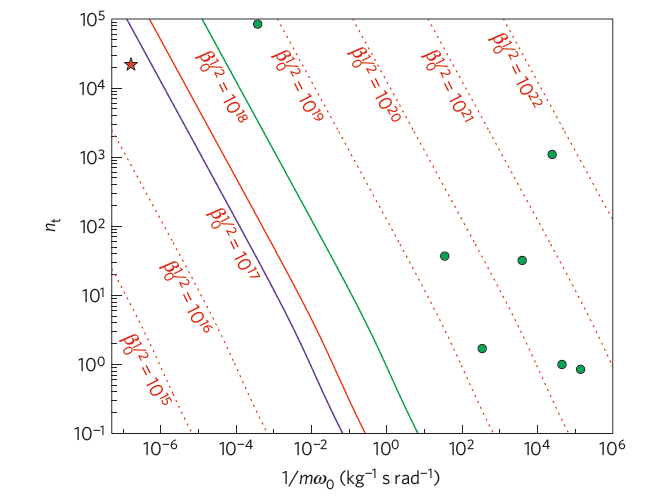 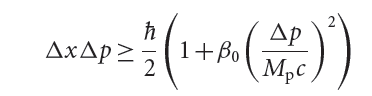 IBM-type ultrathin cantilevers with magnetic tip
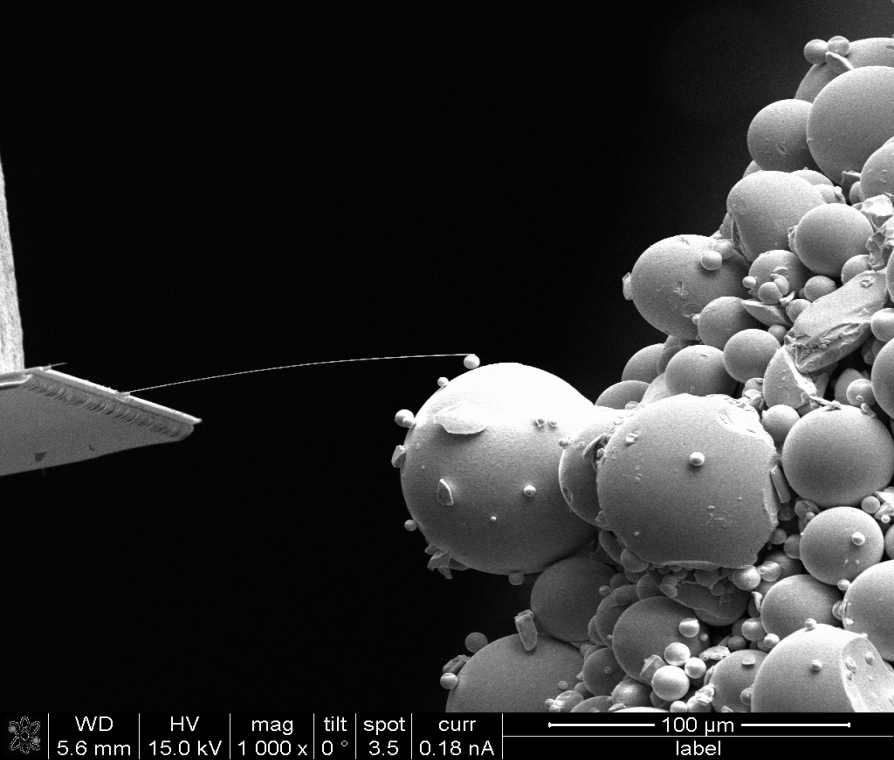 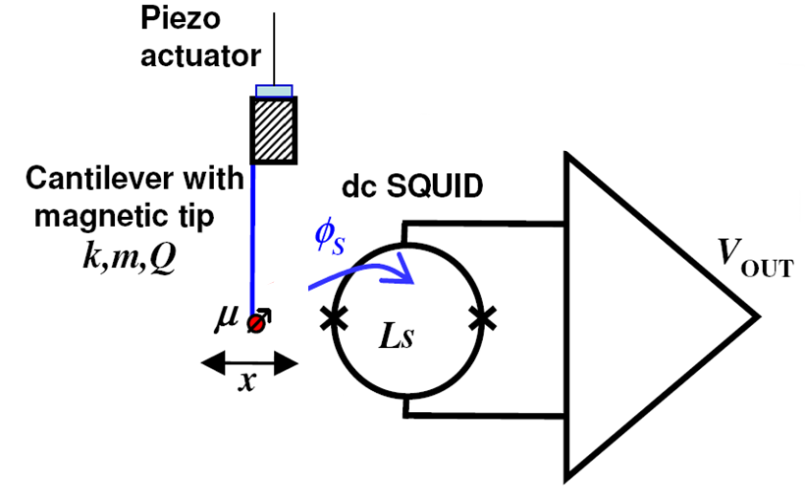 SQUID-based detection
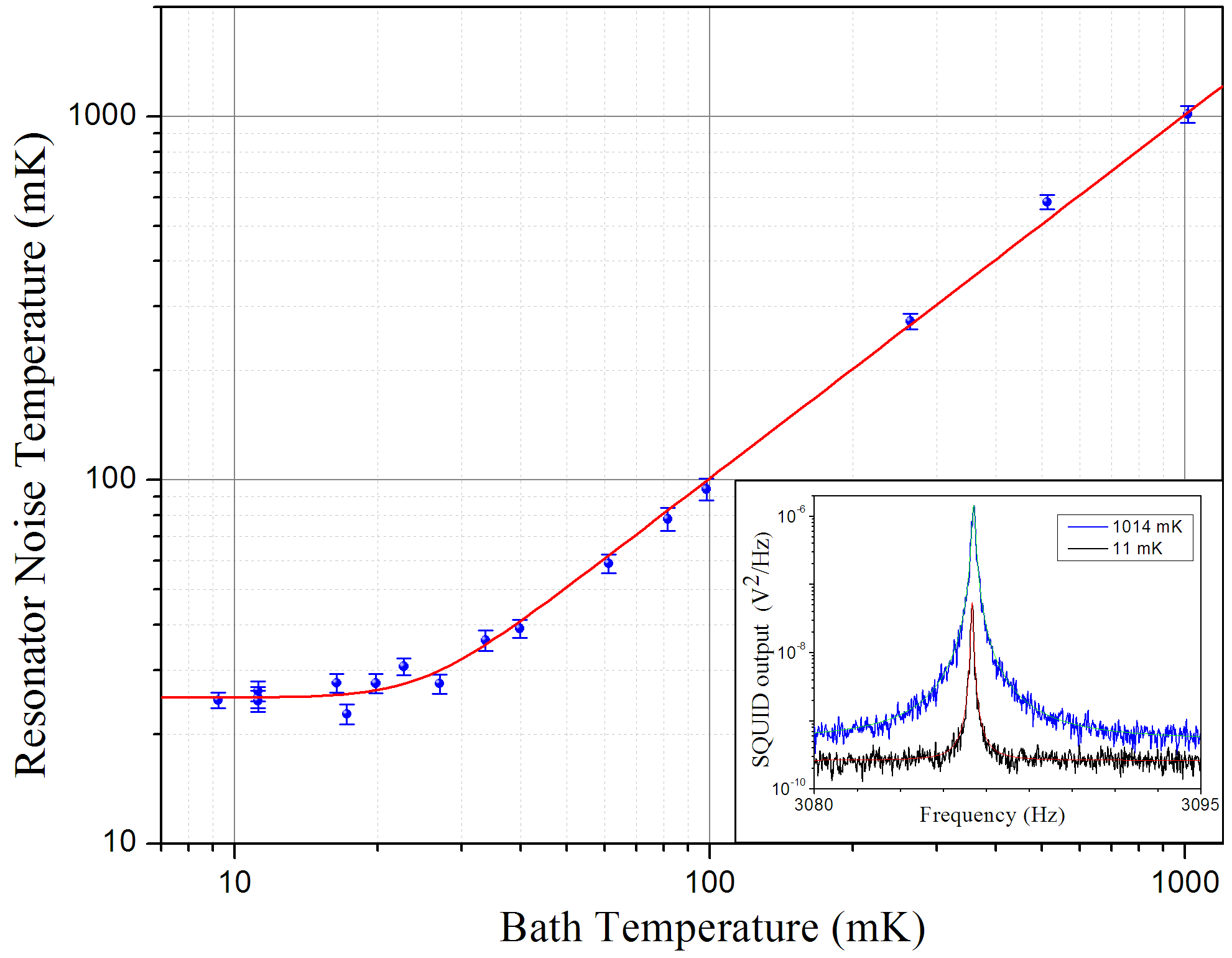 Cooling to millikelvin temperature

Force Noise
SF=3×10-19 N/Hz
O. Usenko et al.Appl. Phys. Lett. 98, 133105 (2011)
Decoherence in a mechanical resonator
G  T/Q     		T    Temperature
			Q   Quality Factor (=isolation from thermal bath)
From intrinsic mechanical (for ex. Clamping) losses
From residual gas scattering
 G   P T1/2   T/QGAS   	   P   	Gas Pressure
				   QGAS  	Quality Factor due only to gas
From blackbody photons
 G  T9      	(scattering)
 G  T6	(absorption-emission)
[Speaker Notes: In particular, for mechanical resonators, the decoherence may be induced by mechanical losses, by gas scattering, in both cases the decoeherence rate is roughly proportional to the ratio between temperature T and quality factor Q, which are defined by the coupling to the environment.
Then you have scattering from blackbody radiation, Another fundamental decoherence source, which is strongly dependent on temperature.
So -what you want, to suppress decoherence, in general is just to reduce as much as you can the temperature T, and increase as much as you can the quality factor Q, which means reduce the losses to the thermal bath.]